СИСТЕМА 
ПРОФОРИЕНТАЦИОННОЙ РАБОТЫ
В МБОУ «СОШ №2»
Безрукова С.Б.
Цель профориентационной работы   - организация психолого-педагогического сопровождения процесса обучения, предоставление возможности выбора обучающимся индивидуального образовательного маршрута, оказание помощи учащимся в профессиональном самоопределении
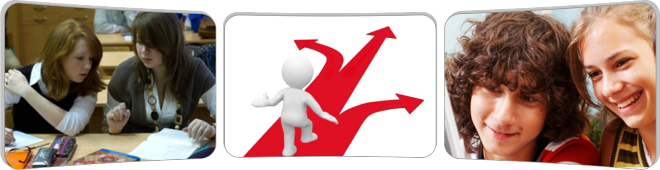 Профориентация – 
		это система учебно-воспитательной работы, направленной на усвоение учащимися необходимого объема знаний о социально-экономических и психофизических характеристиках профессий. Она реализуется через учебно-воспитательный процесс, внеурочную и внешкольную работу с учащимися.
Педагогический коллектив
Заместитель директора 
по воспитательной работе, 
по научно-методической
 работе
Медицинский 
работник
Социальный 
педагог, 
школьный 
психолог
Классные 
руководители
Библиотекарь
Учителя – 
предметники
Система профессиональной ориентации школьников:
Профессиональное просвещение;
Профессиональное воспитание;
Профессиональная диагностика, консультация;
Профессиональная ориентация 
по ступеням обучения
Пропедевтический этап (1-4 классы)
Цель: Формирование у учащихся нравственной установки выбора профессии, интереса к наиболее распространённым.

Этап поисковой направленности (5-7 классы)
Цель: Формирование профессиональных намерений, осознания своих интересов, способностей, общественных ценностей, связанных с выбором профессии и своего места в обществе.

Этап развития профессионального самосознания (8-9 классы)
Цель: Формирование психического новообразования «выбор профессии».

Этап уточнения социально – профессионального статуса (10-11 классы)
Цель: Социально-профессиональная адаптация старшеклассников.
Этапы и содержание профориентационной работы в школе:
1-4 классы: 
формирование у младших школьников ценностного отношения к труду, понимание его роли в жизни человека и в обществе; 
развитие интереса к учебно-познавательной деятельности, основанной на посильной практической включенности в различные ее виды, в том числе социальную, трудовую, игровую, исследовательскую.
Этапы и содержание профориентационной работы в школе:
5-7 классы: 
развитие у школьников личностного смысла в приобретении познавательного опыта и интереса к профессиональной деятельности; 

представления о собственных интересах и возможностях (формирование образа “Я”); 

приобретение первоначального опыта в различных сферах социально-профессиональной практики: технике, искусстве, медицине, сельском хозяйстве, экономике и культуре.
Этапы и содержание профориентационной работы в школе:
8-9 классы: 
уточнение образовательного запроса в ходе факультативных занятий и других курсов по выбору; 
групповое и индивидуальное консультирование с целью выявления и формирования адекватного принятия решения о выборе профиля обучения;
 формирование образовательного запроса, соответствующего интересам и способностям, ценностным ориентациям.
Этапы и содержание профориентационной работы в школе:
10-11 классы: 
обучение действиям по самоподготовке и саморазвитию,
 формирование профессиональных качеств в избранном виде труда, 
коррекция профессиональных планов, 
оценка готовности к избранной деятельности.
Источник информации о будущей профессии
Когда Вы впервые задумались о будущей профессии?
Рейтинг профессий, выбираемых выпускниками
Сотрудничество с учреждениями начального и среднего профессионального образования
ГОУ СПО «Гусевской стекольный колледж»
ГОУ СПО «Гусевской технологический техникум»
ОГОУ НПО «Профессиональное училище №30» г. Владимир

Формы сотрудничества:
посещение дней открытых дверей;
встреча с преподавателями ;
участие в конкурсах за базе учреждений.
Сотрудничество с учреждениями высшего образования
Московский государственный технический университет им. Н.Э. Баумана - МГТУ
Московский государственный университет им. М.В. Ломоносова - МГУ
Российский государственный технологический университет им. К.Э. Циолковского - МАТИ
Казанский государственный технологический университет - КГТУ
Московский государственный университет инженерной экологии - МГУИЭ
Московский государственный технологический университет – МГТУ «Станкин»
Рязанский государственный университет имени академика И.П. Павлова РГМУ
Владимирский государственный университет им. А.Г. и Н.Г. Столетовых
Российский химико-технологический университет – РХТУ
Московский государственный институт электронной техники – МИЭТ
И др.
профориентация
Информационно-технологический профиль обучения
Физико-математический профиль обучения
Элективные курсы ««Компьютерная графика. Corel DRAW», «Технология предпринимательства», «Домашний очаг», «Юный программист», «Основы сайтостроения»,  «Моделирование».
Элективные курсы профильной подготовки «Решение нестандартных задач по физике», «Решение задач по математике», «Избранные вопросы математики», «Графики как средство информации»,
Гуманитарный профиль обучения
Элективные курсы профильной подготовки:  «Психология старшеклассника»,  «Подросток и закон», «Речевой этикет», «Деловой английский», «Условия успешной коммуникации», «Экологический аспект в международном гуманитарном праве»….
Химико-биологический  
профиль обучения
Элективные курсы :«Химия элементов», «Решение нестандартных задач по химии», «Введение в фармакологию», «Основы медицинских знаний», «Решение задач по генетике», «Здоровый образ жизни», «От пекарни до биотехнологии»
Мониторинг поступления выпускников в профессиональные учебные учреждения в соответствии с изучаемым в школе профилем (%) с 2007-2012 г.г.
Поступление выпускников 11-х классов в профессиональные учебные учреждения в 2012г. (%)